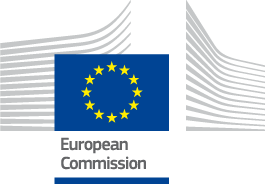 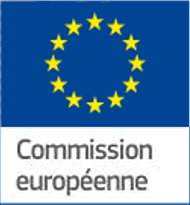 Financement de la transition
Contexte économique et budgétaire européen
Séminaire de l’IhédateBruxelles, le 11 décembre 2024
Sommaire
Contexte économique et budgétaire

Le plan de relance européen 'NextGenerationEU'

Autres sources de financement du Pacte vert

Les nouvelles règles budgétaires européennes

Conclusions
2
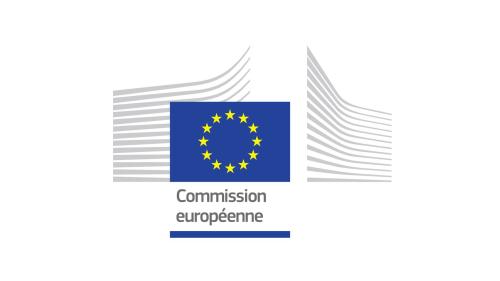 Contexte économique et budgétaire
3
Croissance du PIB, baisse des émissions
EU27, 1995 = 100
Émissions de GES
PIB réel
4
Source : AMECO, Eurostat
Croissance du PIB réel par habitant 2000-2025
en euros à prix constants (2015)
prévisions
Allemagne
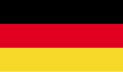 France
Zone euro
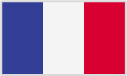 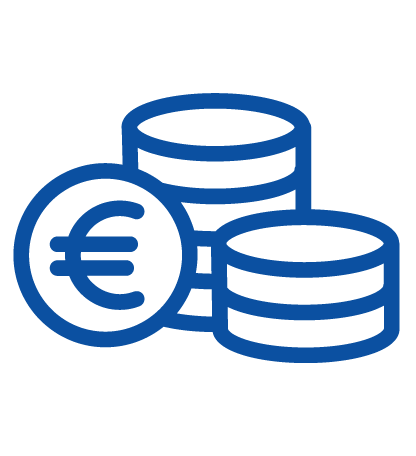 Italie
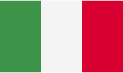 Espagne
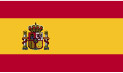 5
Source : AMECO
Taux de chômage 2000-2025
% population active
prévisions
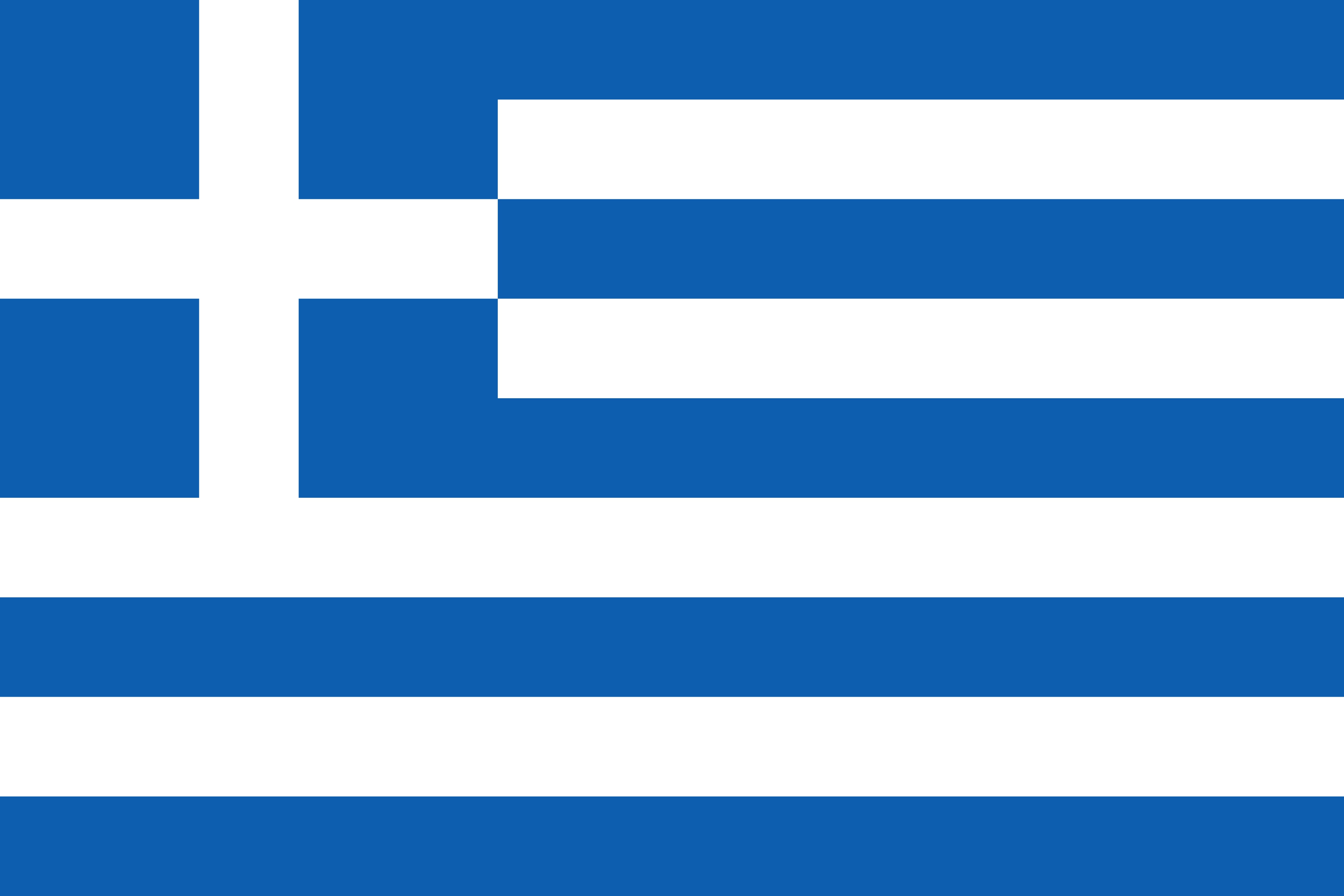 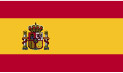 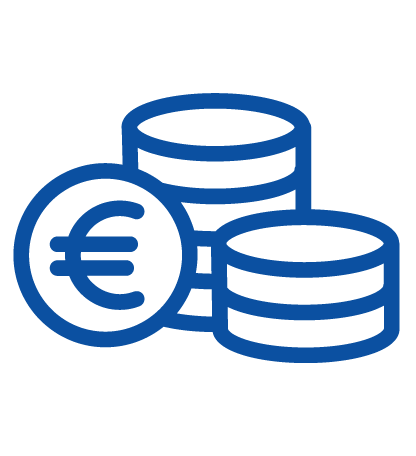 Espagne
Grèce
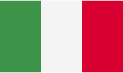 France
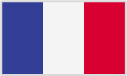 Zone euro
Italie
Allemagne
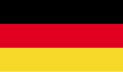 6
Source : Eurostat, prévisions automne 2024
Déficits publics 2000-2025
en % du PIB
prévisions
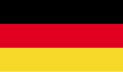 Allemagne
Espagne
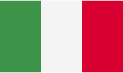 Zone euro
Italie
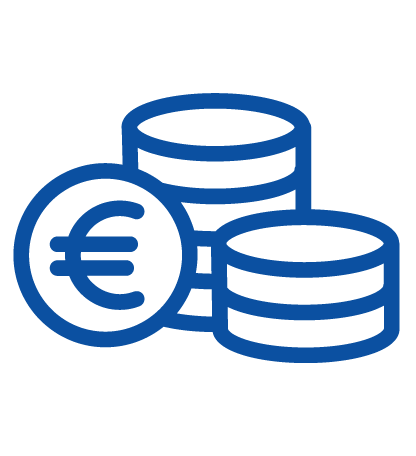 France
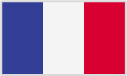 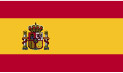 7
Source : Eurostat, prévisions automne 2024
Ratios de dette publique 2000-2025
en % du PIB
prévisions
Italie
France
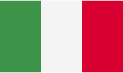 Espagne
Zone euro
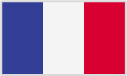 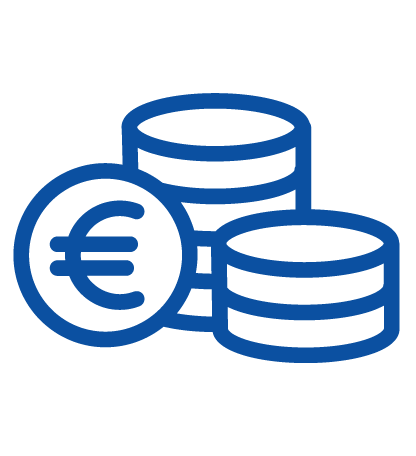 Allemagne
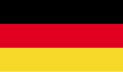 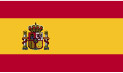 8
Source : Eurostat, prévisions automne 2024
Écart entre l'UE, les Etats-Unis et la Chine
PIB en milliers de milliards d'euros, 2015 comme référence
En PIB à prix constant : l’écart par rapport aux Etats-Unis passe de -17 % en 2002 à -30 % en 2023
Taux de croissance
%, 2002 – 2023
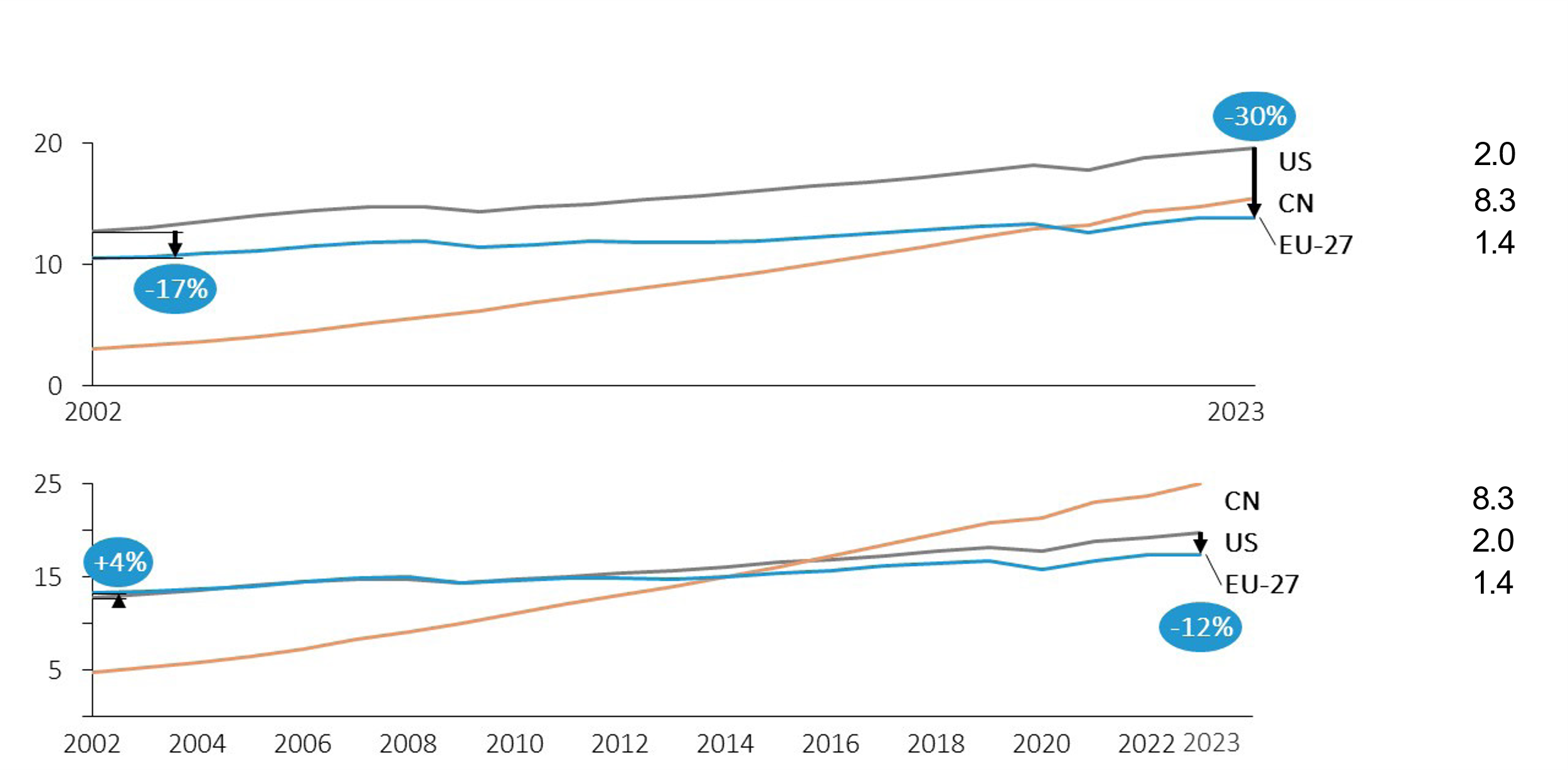 En parité de pouvoir d'achat : l’écart par rapport aux Etats-Unis passe de +4% en 2002 à -12 % en 2023
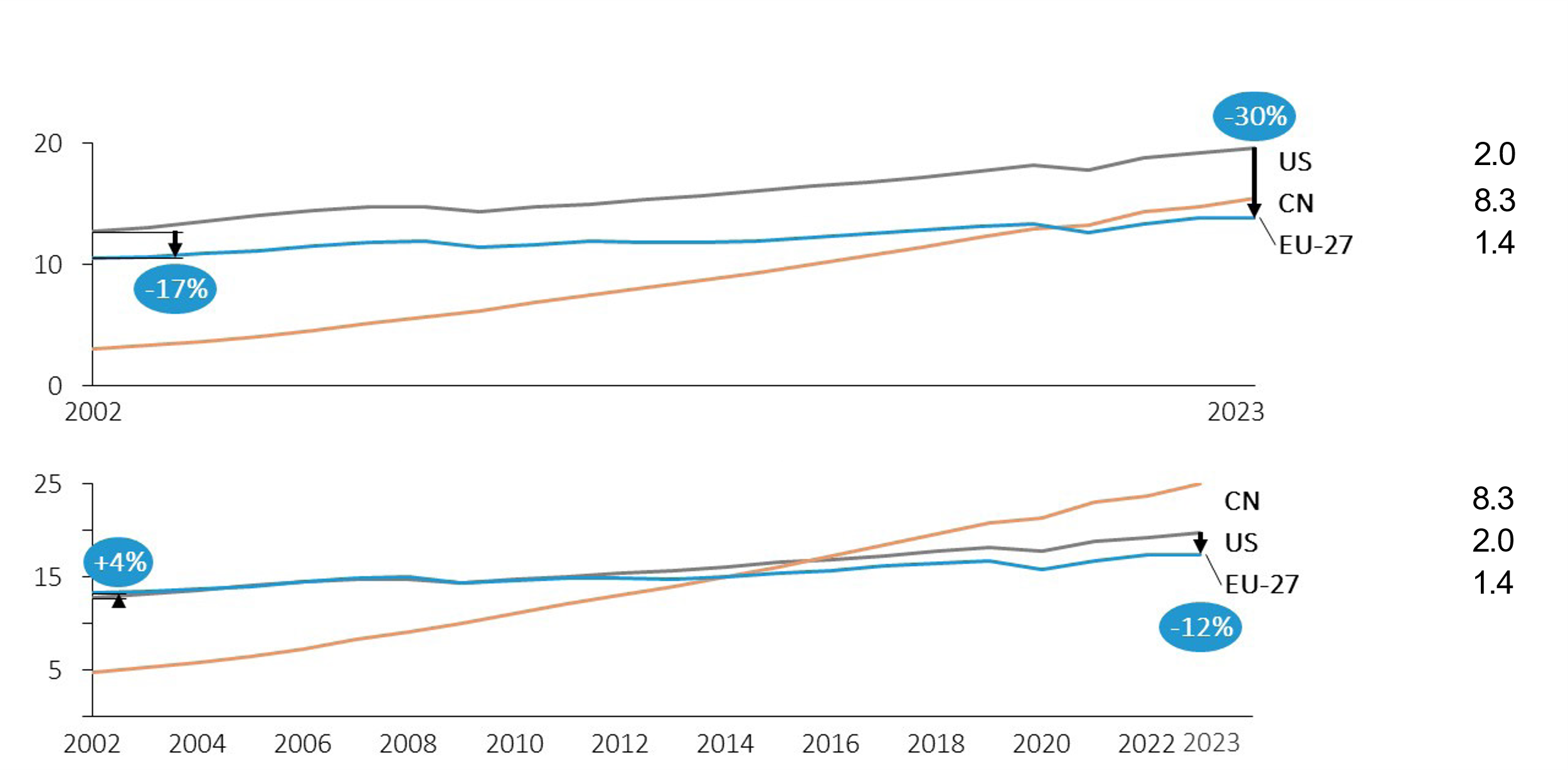 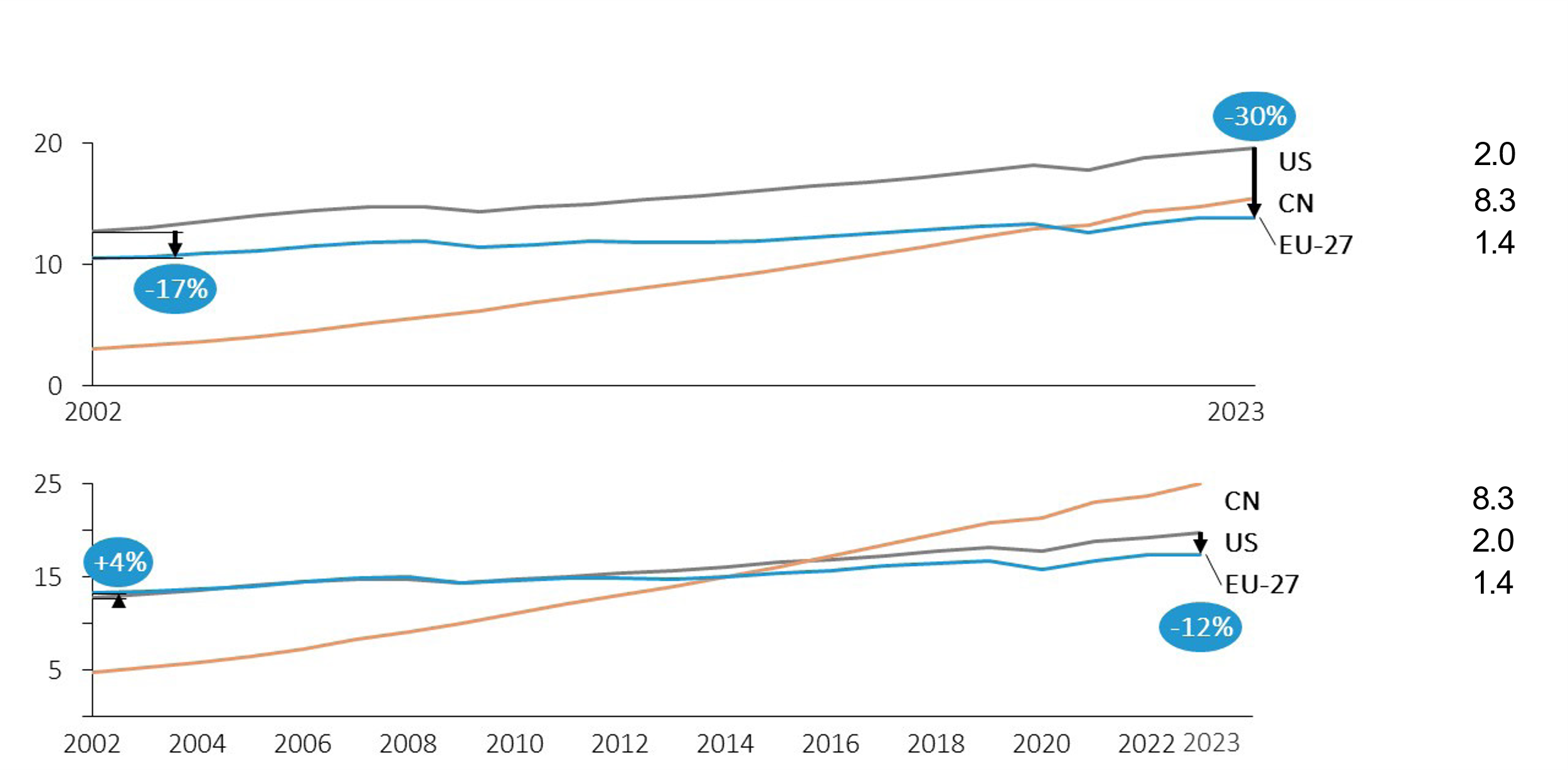 9
Source: Rapport Draghi sur l'avenir de la compétitivité européenne, OECD
[Speaker Notes: EU economic growth has been persistently slower than in the US over the past two decades, while China has been rapidly catching up. The EU-US gap in the level of GDP at 2015 prices02 has gradually widened from slightly more than 15% in 2002 to 30% in 2023, while on a purchasing power parity (PPP) basis a gap of 12% has emerged (Draghi report Part A, pg.10, Figure 3)]
Croissance estimée du PIB 2024-2029 (%)
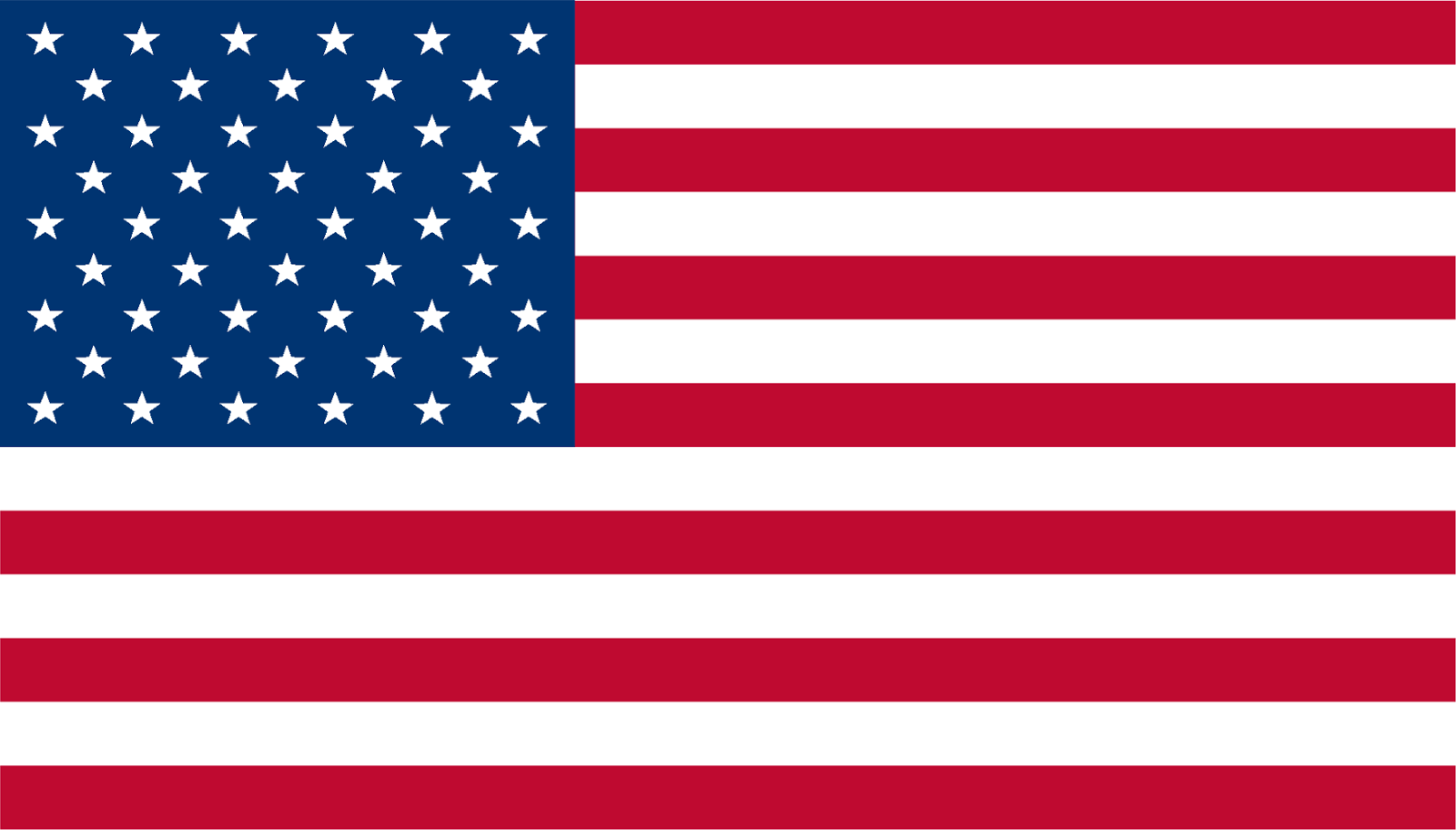 États-Unis
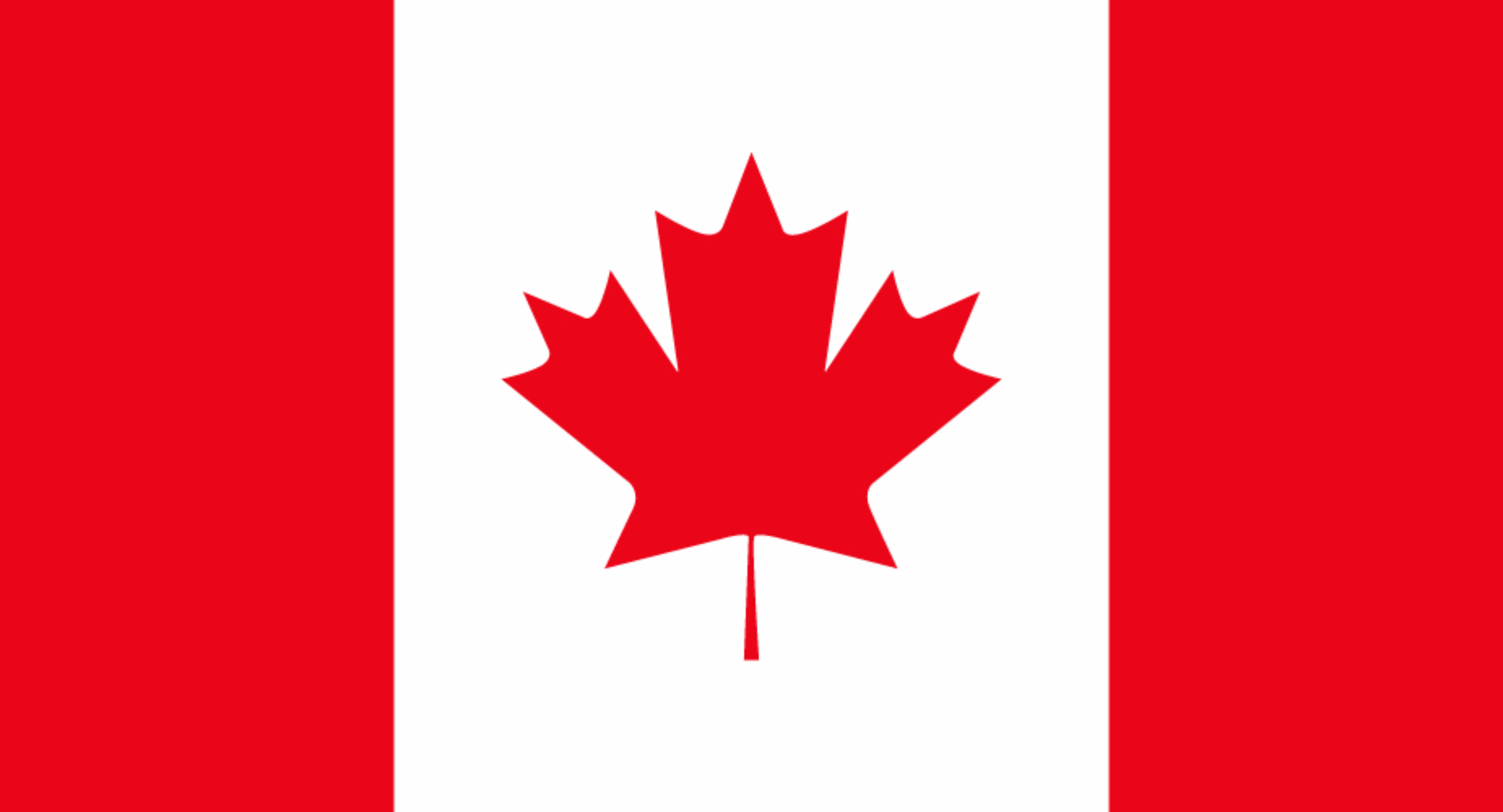 Canada
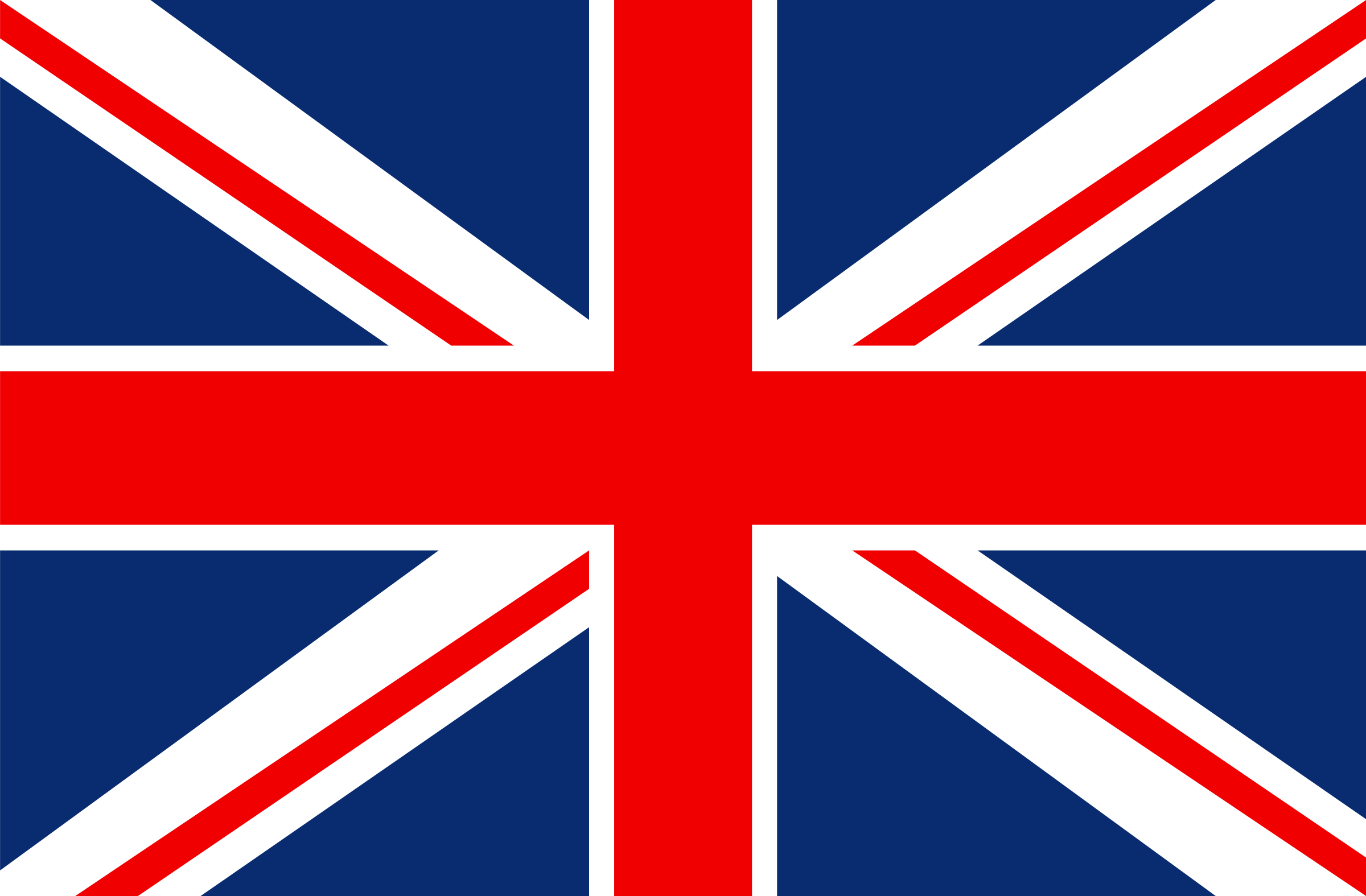 France
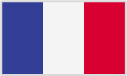 Royaume-Uni
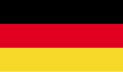 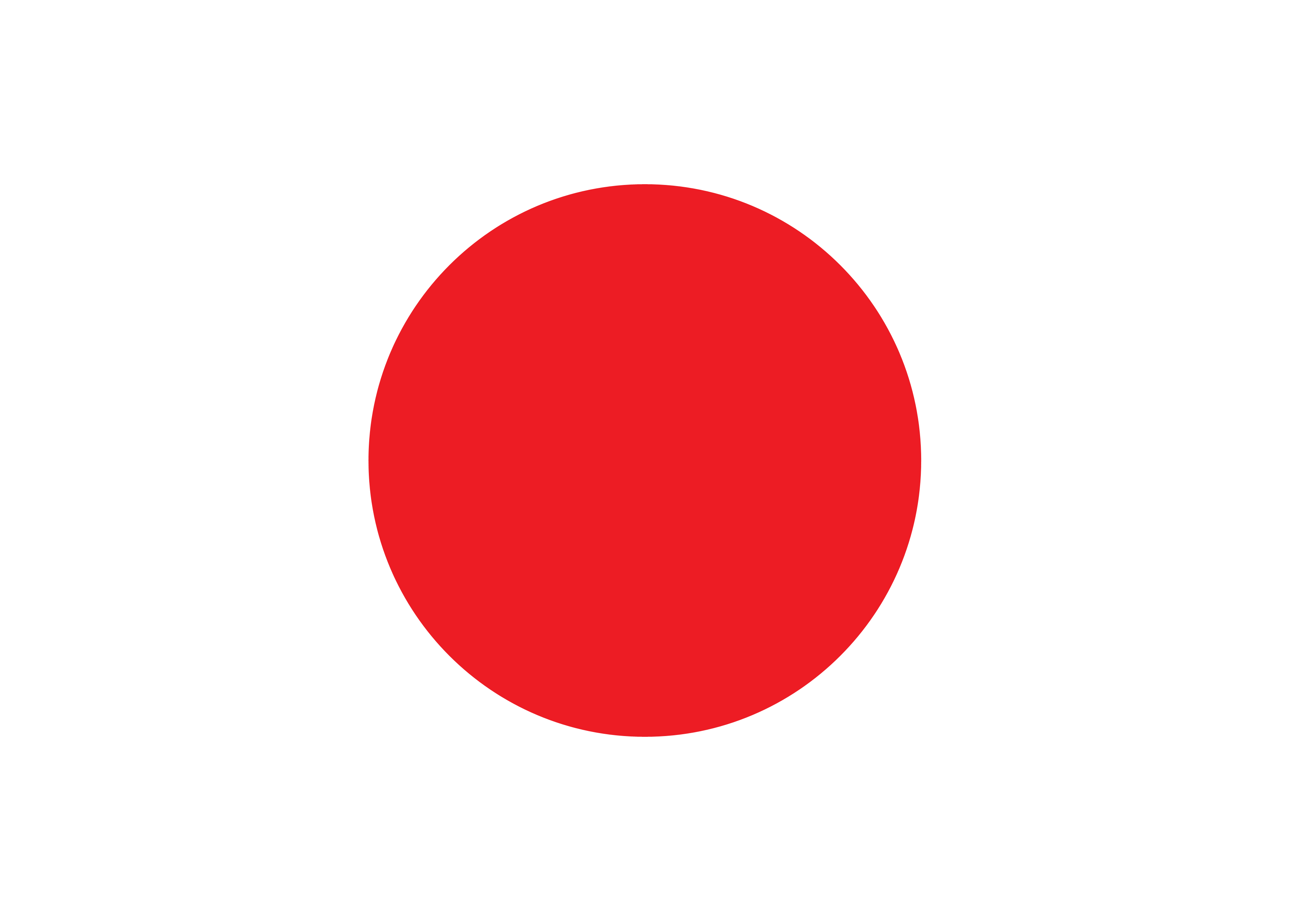 Allemagne
Italie
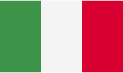 Japon
10
Source: Fonds monétaire international, Perspectives de l'économie mondiale, Octobre 2024
Le plan de relance européen 'NextGenerationEU'
11
Retour en 2020: une « fusée à trois étages »
1
Mars: flexibilisation immediate
2
Avril: trois nouveaux pare-feux (540 Mrd)
3
Mai: plan de relance et cadre financier(750 + 1000 Mrd)
12
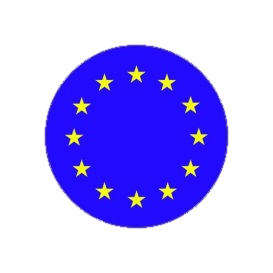 L’emprunt européen: moment « hamiltonien »?
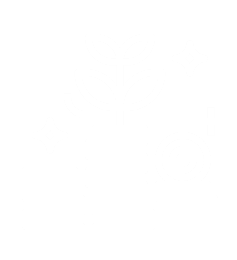 Hausse temporaire du plafond des ressources propres de l’UE à 2% RNB
La Commission emprunte
sur les marchés
Ajustement permanent à 1,4%
Caractéristiques
Emprunt au nom de l’UE (triple A)
Maturités longues (jusqu’à 30 ans)
Remboursement de 2028 à 2058
Possibles nouvelles ressources propres
Plafond précédent à 1,2%
Instrument de relance “Next Generation EU”
CADRE FINANCIER PLURIANNUEL
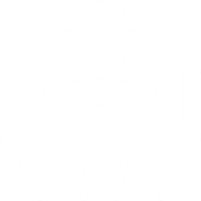 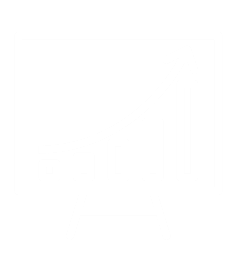 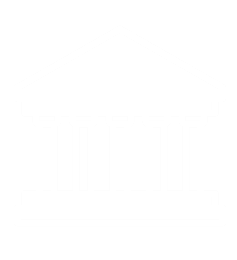 Autres
acteurs
Secteur
privé
États membres
Un tiers des obligations NGEU sont des obligations vertes
13
[Speaker Notes: According to RÈGLEMENT (UE) 2020/2094 DU CONSEIL, the instrument European Union Recovery Instrument (EURI) is referred to as: “instrument de l’Union européenne pour la relance”]
La Facilité pour la relance et la résilience
650 milliards d'euros (circa 5% du PIB de l'UE)
Prêts291 milliards
Subventions359 milliards
27 plans nationaux jusqu'à la fin de l'année 2026
Basés sur les recommandations  à chaque pays
6 piliers : vert, numérique, social, économique, santé, résilience, nouvelle génération
min. 37% vert
min. 20% numérique
Pour tous:        serment vert de « ne pas nuire »
14
La facilité pour la relance et la résilience
État d’avancement
17 décembre 2020: Adoption juridique
Avril 2021:Premiers plans nationaux
Mai 2022:'REPowerEU' ajoute 20 milliards d’euros
Décembre 2023: Fin du délai pour demander  des prêts
Février 2022:invasion de l'Ukraine
19 février 2021: entrée en vigueur du règlement
27 mai 2020: Proposition de  plan de relance de l’UE
Enveloppe actualisée et finale: 652 milliards d’euros (359 milliards d’euros de subventions et 291 milliards d’euros de prêts)
hausse de 30 %
Enveloppe originale: 503 milliards d’euros (338 milliards d’euros de subventions et 165 milliards d’EUR de prêts demandés)
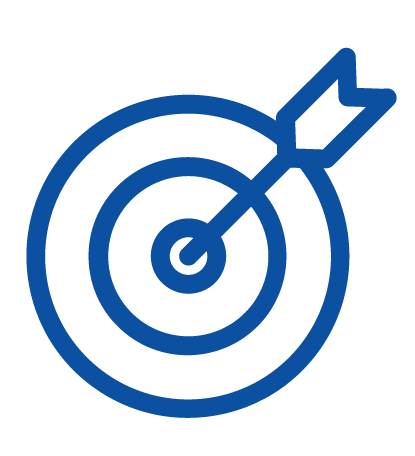 État d’avancement fin 2024: > 300 milliards d’euros décaissés
 1/2 de l’enveloppe finale (2/3 de l’enveloppe initiale)
15
Aperçu par pays
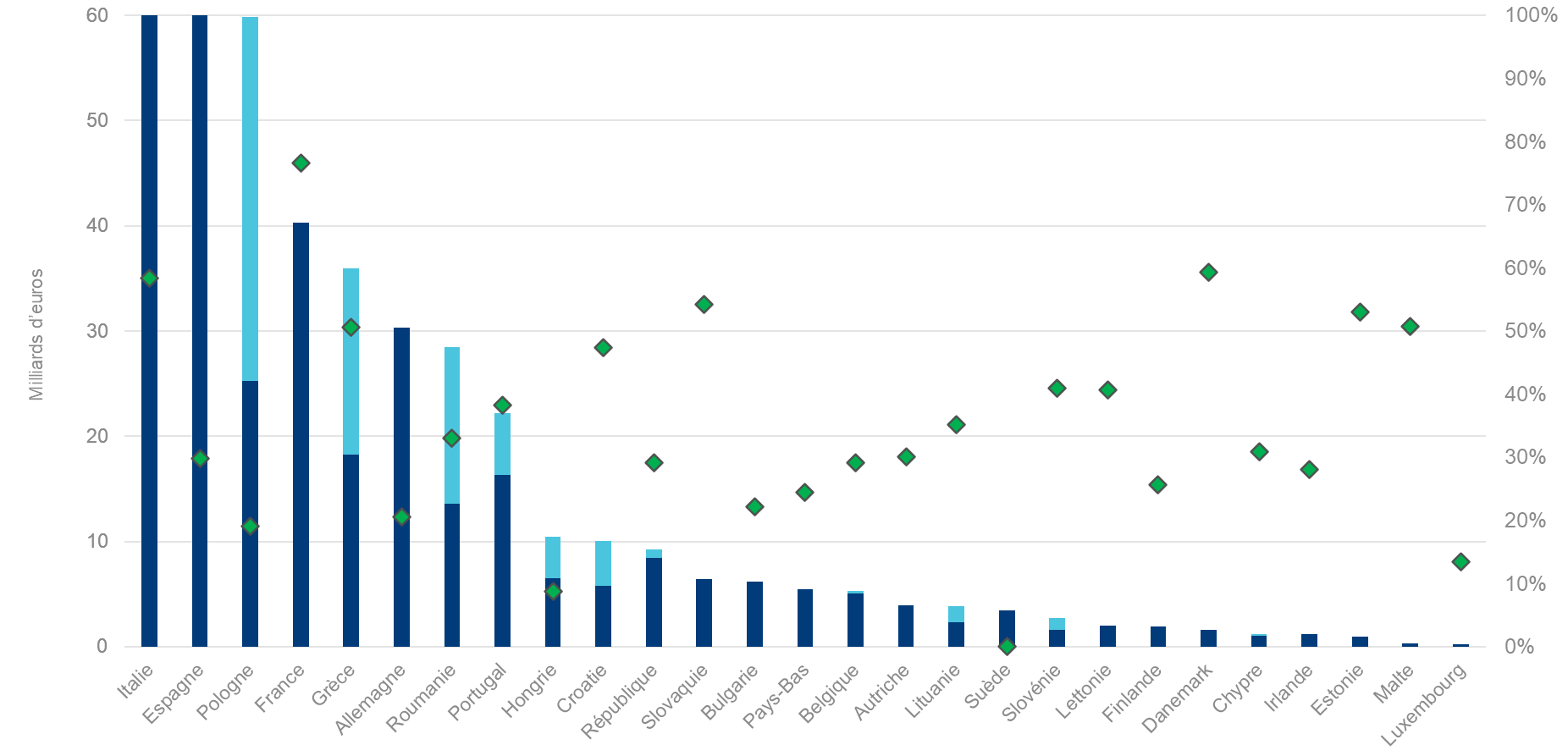 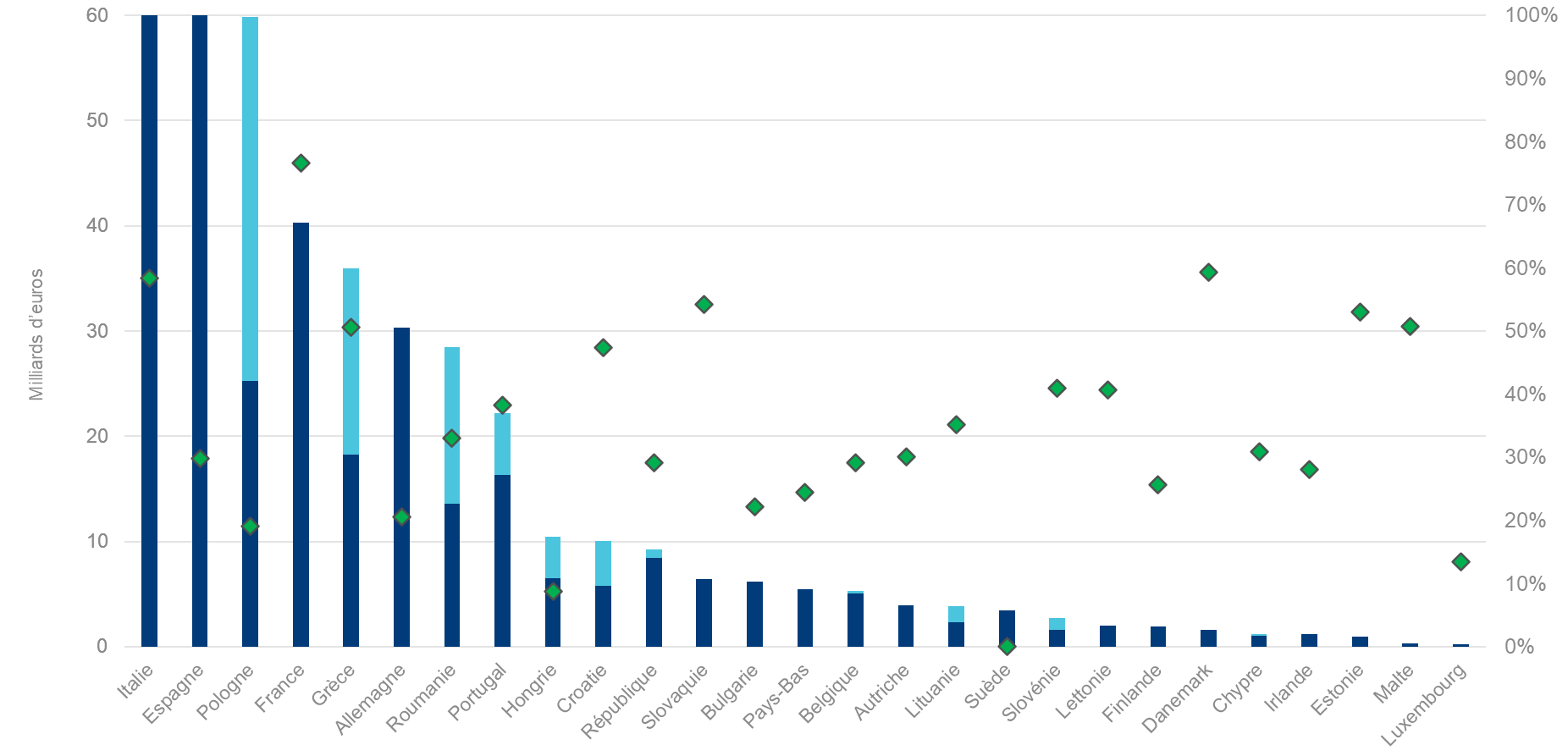 Milliards d’euros
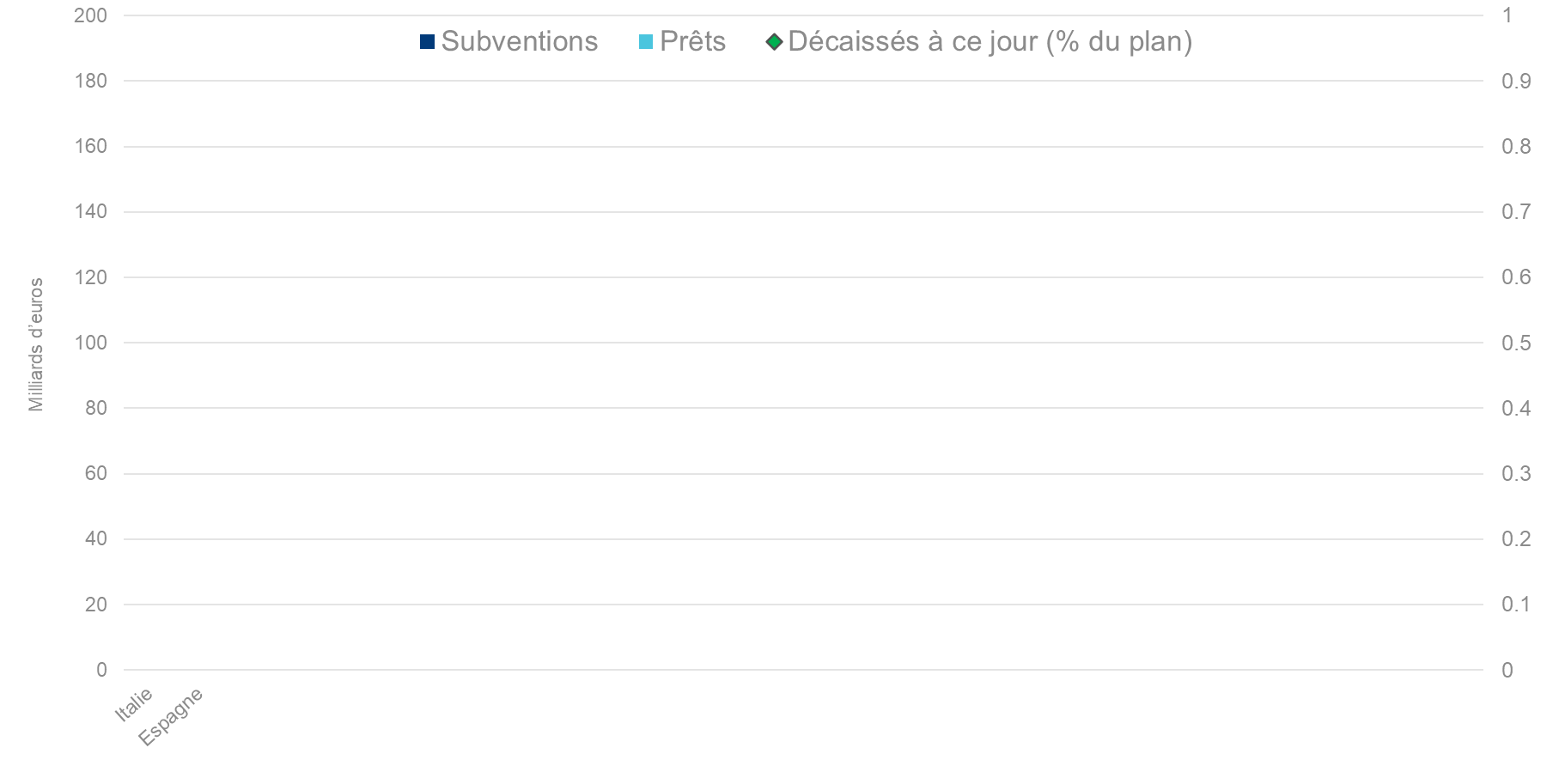 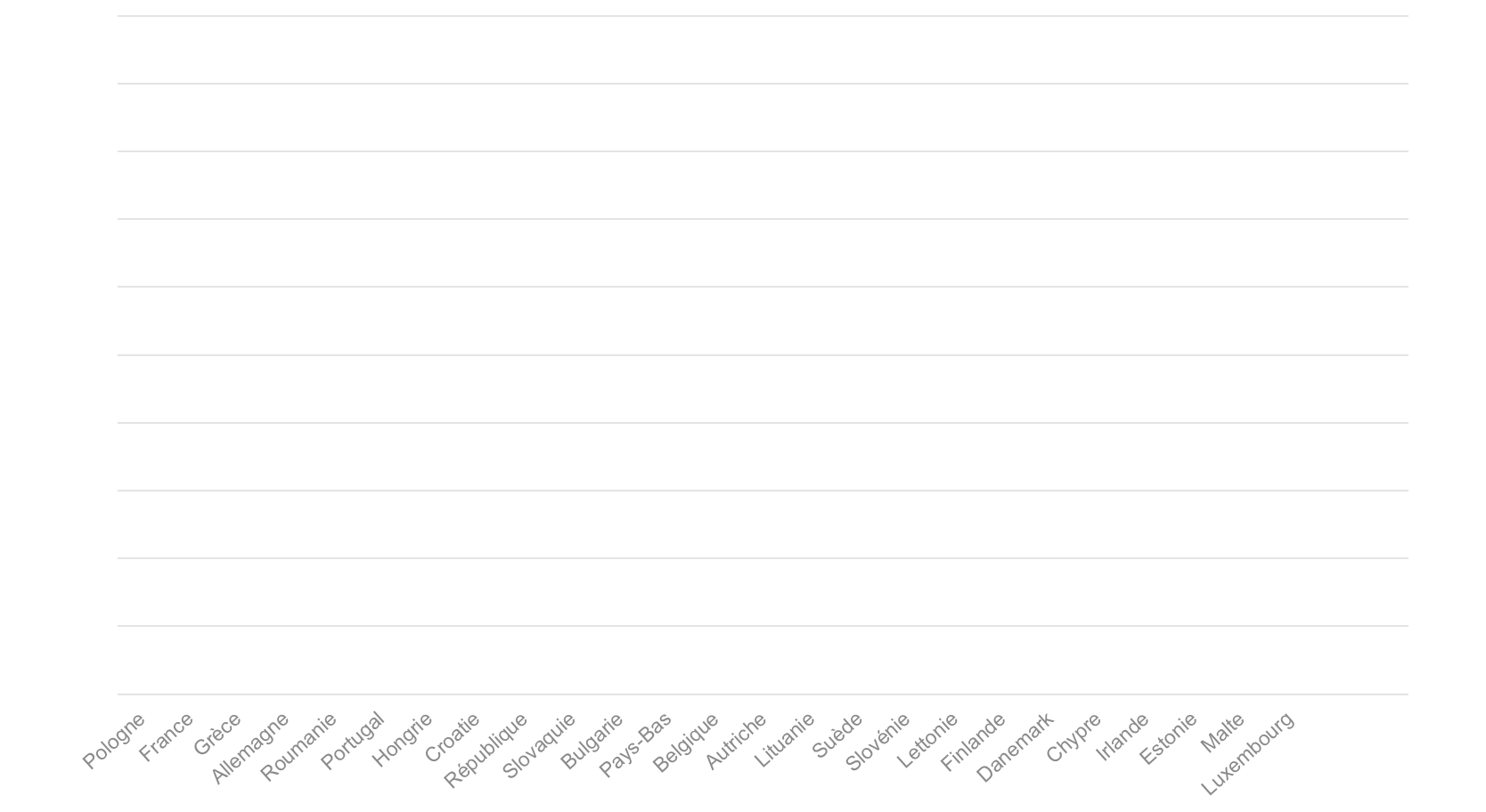 16
Autres sources de financement du Pacte vert
17
Renforcement de l’ambition climatique de l’Union pour 2030 et 2050
Mobiliser l’industrie
pour une économie propre et circulaire
Transformer l’économie de l’UE pour un avenir durable
En ne laissant
personne de côté
De la ferme à l’assiette: un système alimentaire juste, sain et respectueux de l’environnement
Construction et rénovation économes en énergie et en ressources
Une ambition «zéro pollution»
pour un environnement exempt de substances toxiques
Fournir une énergie propre, abordable et sûre
Accélérer le passage à une mobilité durable et intelligente
Préserver et rétablir les écosystèmes et la biodiversité
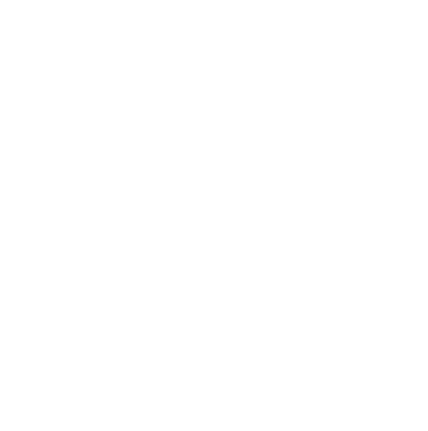 Le Pacte vert pour l’Europe
Le pacte vert pour l’Europe
Financements européens en appui de la transition
18
Besoins annuels d'investissement pour 2030
(EUR Mdr)
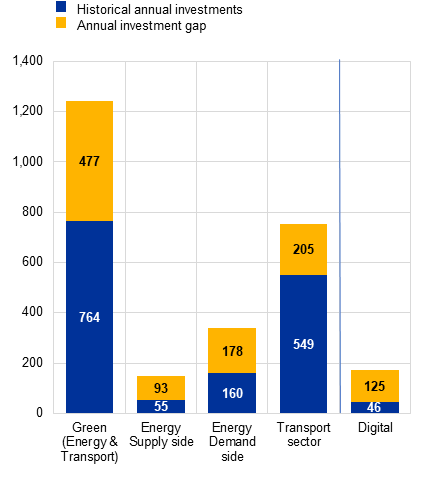 Historique des investissements annuels (2011 – 2020)
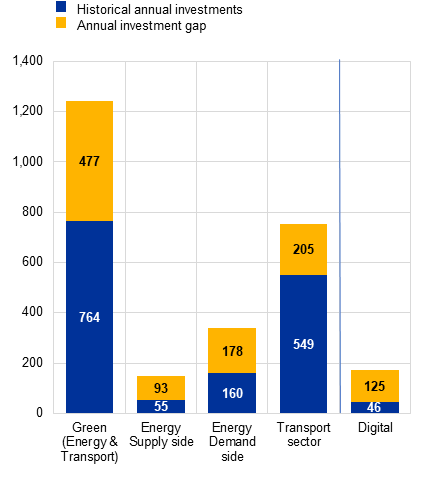 Déficit annuel d'investissement par rapport à 2030
Source: ECB (visualisation) | The European Commission (data)
Demande d'énergie
Secteur des transports
Numérique
Approvisionnement en énergie
Vert (énergie et transports)
19
Comment la transition écologique est-elle financée ?
Plan d'investissement pour une Europe durable (investissements 2021-2027 extrapolés sur 10 ans)
au moins 1 trillion d'euros
InvestEU
Investissements privés et publics

 Contribution d'InvestEU à la réalisation des objectifs en matière de climat et d'environnement 

Investissements mobilisés 279 milliards d'euros
Budget de l’UE
Invest EU garantie
Groupe BEI
Banques nationales de développement et IFI
Budget de l'UE
Cofinancement national Fonds structurels et d'investissement européens 114 milliards d'euros
Déclenché par le budget de l'UE
Fonds ETS
Les chiffres indiqués ici sont nets de tout chevauchement entre les objectifs climatiques, environnementaux et du mécanisme pour une transition juste)
20
Source: Plan d'investissement pour une Europe durable Plan d'investissement du pacte vert pour l'Europe
[Speaker Notes: Mobilising at least EUR 1 trillion over the next decade requires a combination of funds provided by the EU budget as proposed by the Commission and further public and private investments triggered by it. 
Climate and environmental spending under the EU budget will provide EUR 503 billion from 2021 to 2030, in line with the 25% climate mainstreaming target proposed for the 2021- 2027 multiannual financial framework (MFF) and including spending on the environment across all programmes. This will trigger additional national co-financing of EUR 114 billion over this timeframe on climate and environment.
 The InvestEU Fund will leverage around EUR 279 billion of private and public climate and environmentally-related investments over the period 2021-2030 by providing an EU budget guarantee to reduce the risk in financing and investment operations. 
The Innovation and Modernisation funds, which are not part of the EU budget but are financed through a part of the revenues from the auctioning of carbon allowances under the Emissions Trading Scheme, will provide at least some EUR 25 billion for EU transition to climate neutrality (more like EUR 100bn now).

Source: https://eur-lex.europa.eu/legal-content/EN/TXT/PDF/?uri=CELEX:52020DC0021]
Financement européen pour la transition
Contribution au climat pour la période 2021-2027 (en millions d'euros)
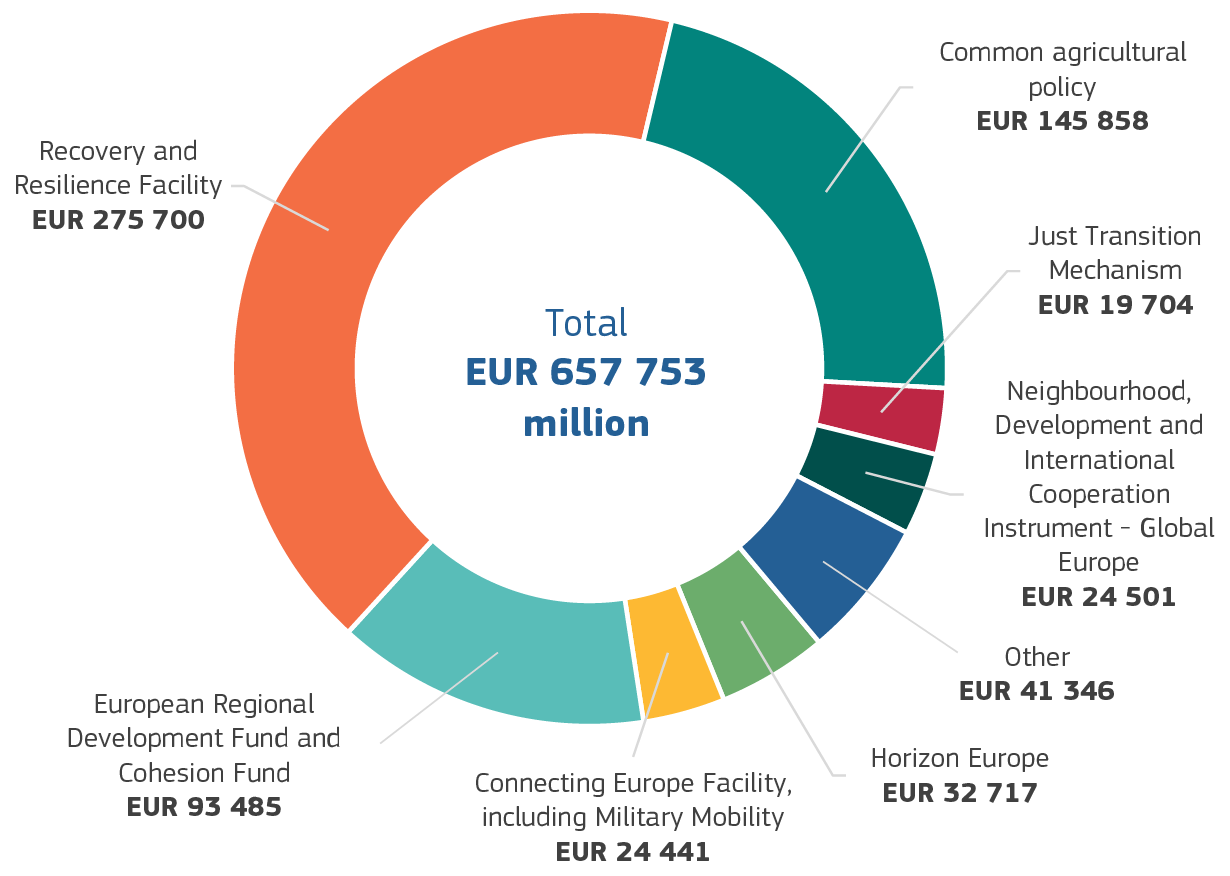 Total
EUR 657 753
million
21
Source: COM (2024) 401 final
Mobiliser l’investissement privé
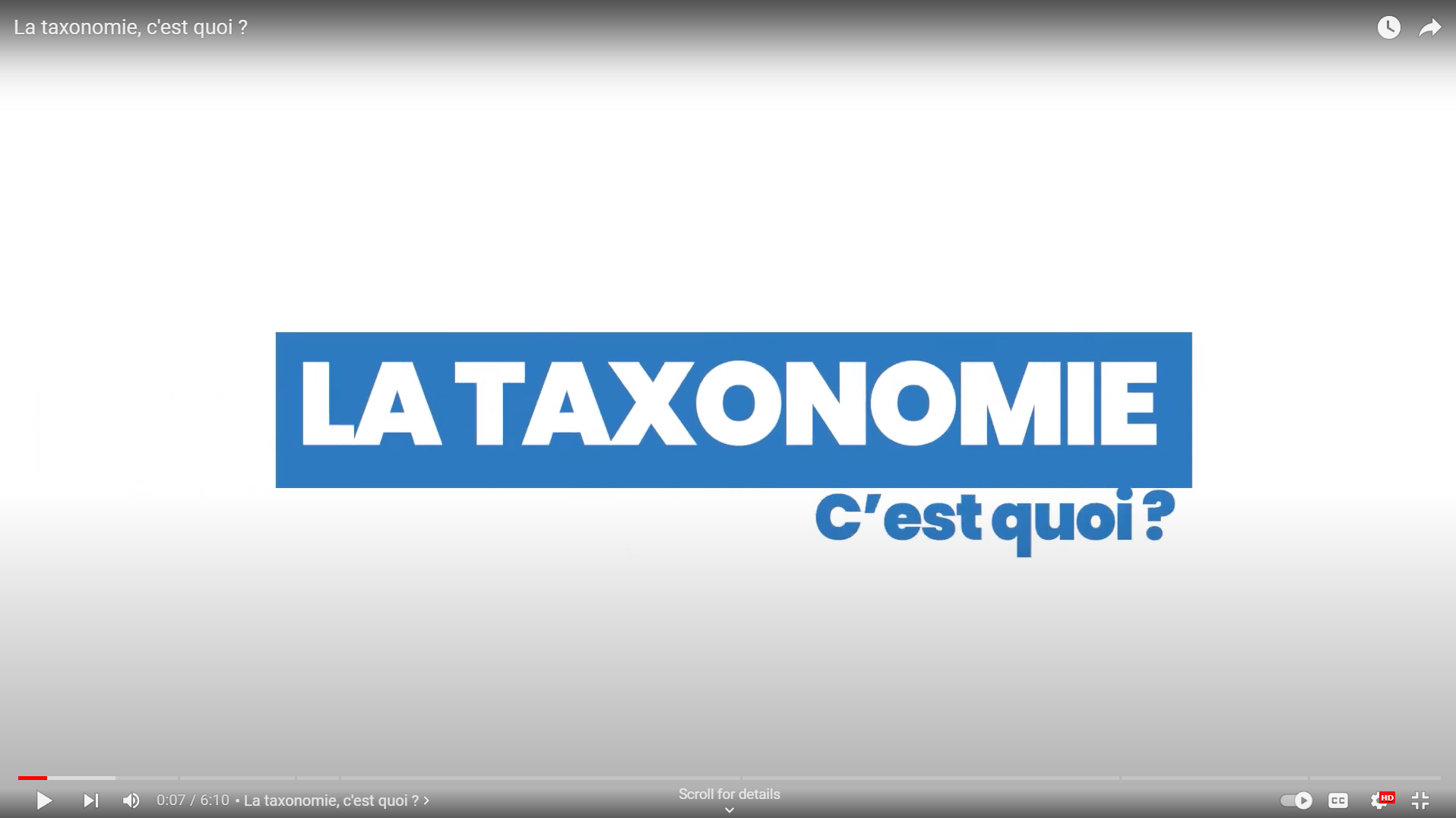 22
Les nouvelles règles budgétaires
23
Le nouveau cadre économique européen
Nouveaux enjeux :
Défis de mise en oeuvre :
Impact du vieillissement
Besoins d’investissement (transition verte, numérique, sécurité, etc)
Coût de financement de la dette
Niveaux de dette
Situations hétérogènes
Complexité des règles
Appropriation nationale
Révision des règles :
Leçons de la pandémie :
Consultation publique : 2020-2022
Révision législative : 2023-2024
Entrée en vigueur : 30 avril 2024
Activation de la clause dérogatoire généralisée du Pacte
Plan de relance européen NextGenerationEU
24
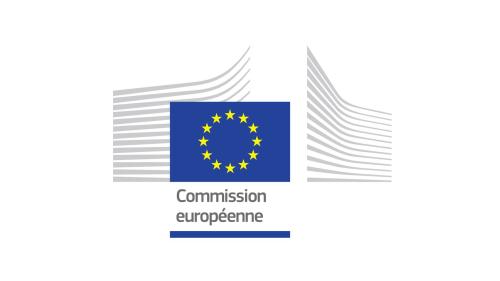 Principales nouveautés
Des plans nationaux budgétaires et structurels à horizon de 4 ans

Une trajectoire budgétaire proposée par chaque pays et différenciée selon les risques

La prise en compte de réformes et investissements pour prolonger la période d’ajustement 

Des clauses de sauvegarde et dérogatoires pour une mise en oeuvre crédible

Un indicateur de suivi sous le contrôle des gouvernements : les dépenses nettes
25
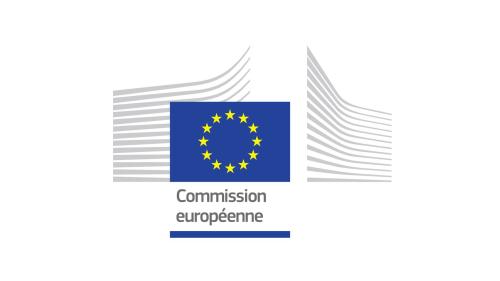 Première mise en oeuvre
Cet automne, les États membres ont soumis leurs plans budgétaires et structurels à moyen terme
Le 26 novembre, la Commission a évalué 22 plans, dont celui de la France. 
Les plans définissent la trajectoire budgétaire de l'État membre ainsi que les investissements publics et réformes prioritaires, y compris pour répondre aux priorités communes européennes. 
Cette approche doit assurer une réduction soutenue et progressive de la dette et une croissance durable et inclusive.
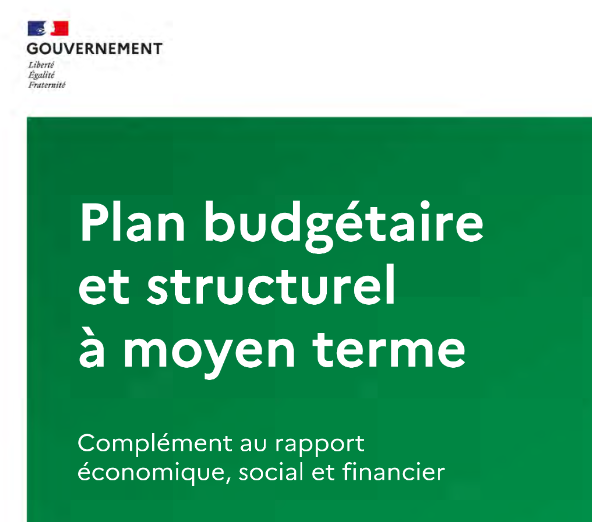 26
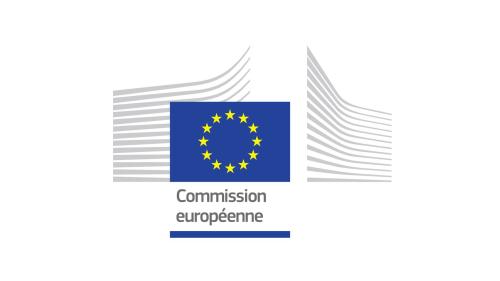 L'investissement public se maintient
Investment public dans la zone euro (% of GDP)
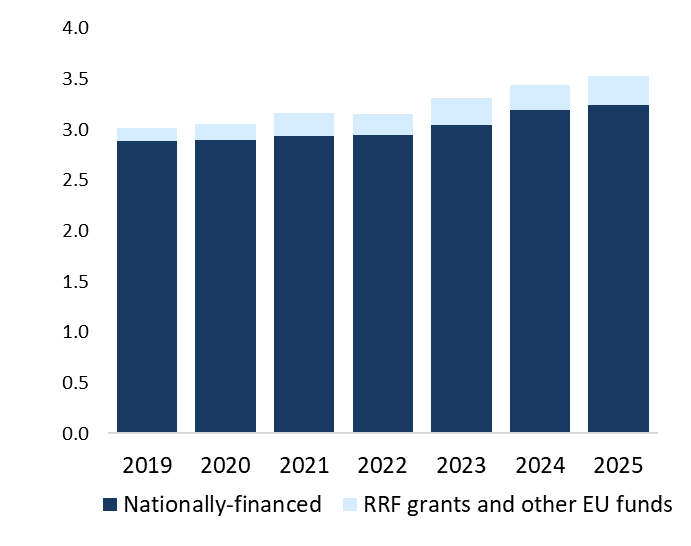 Financé au niveau national
Subventions au titre de la FRR et autres fonds de l’UE
27
Conclusions
28
Principaux messages
Combiner compétitivité et décarbonation  

Des financements significatifs au niveau européen 

Le plan de relance européen est aussi un plan de transformation

Des contraintes et priorités budgétaires à tous les niveaux 

Maintenir l'investissement public, mobiliser l'investissement privé

Effet de levier du marché unique et des réformes au niveau national

Des leçons à tirer pour le prochain cadre financier européen pluriannuel
29
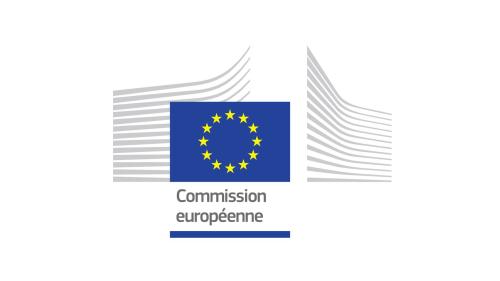 Merci
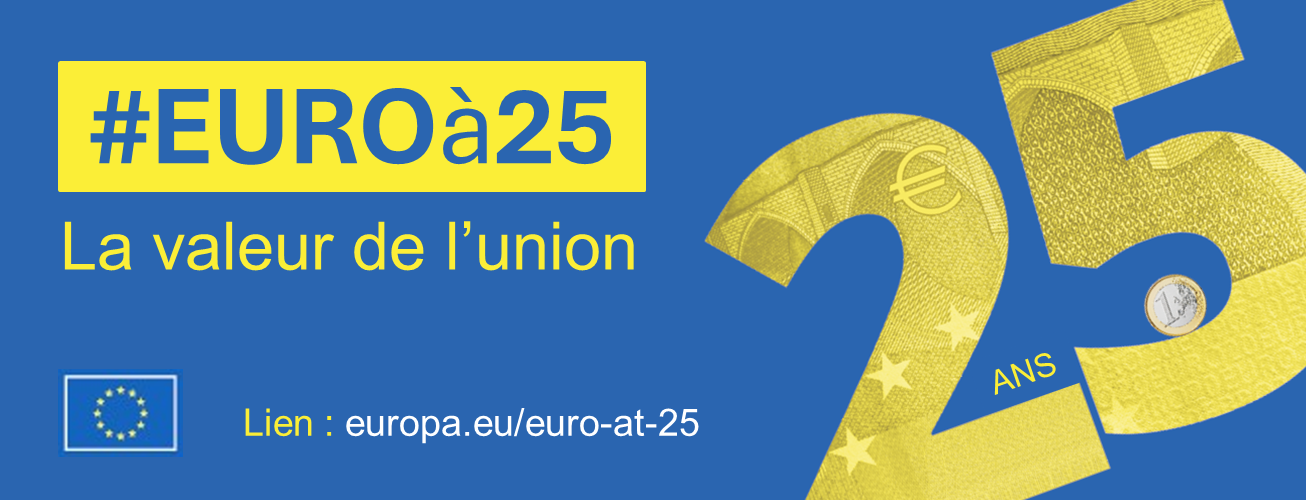 30
Draghi slide with productivity
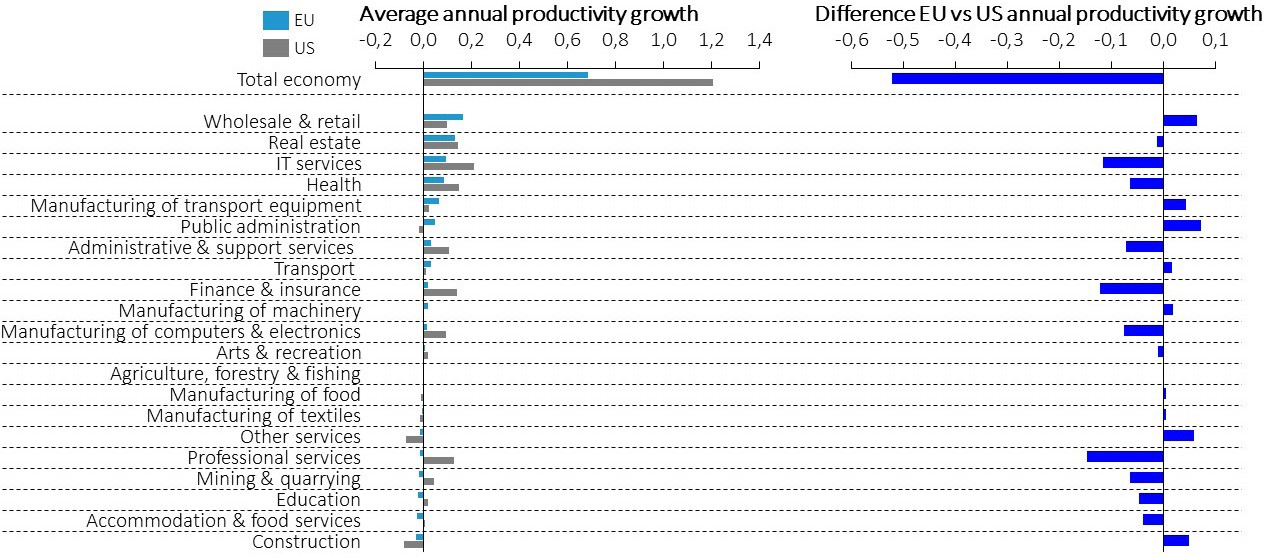 31
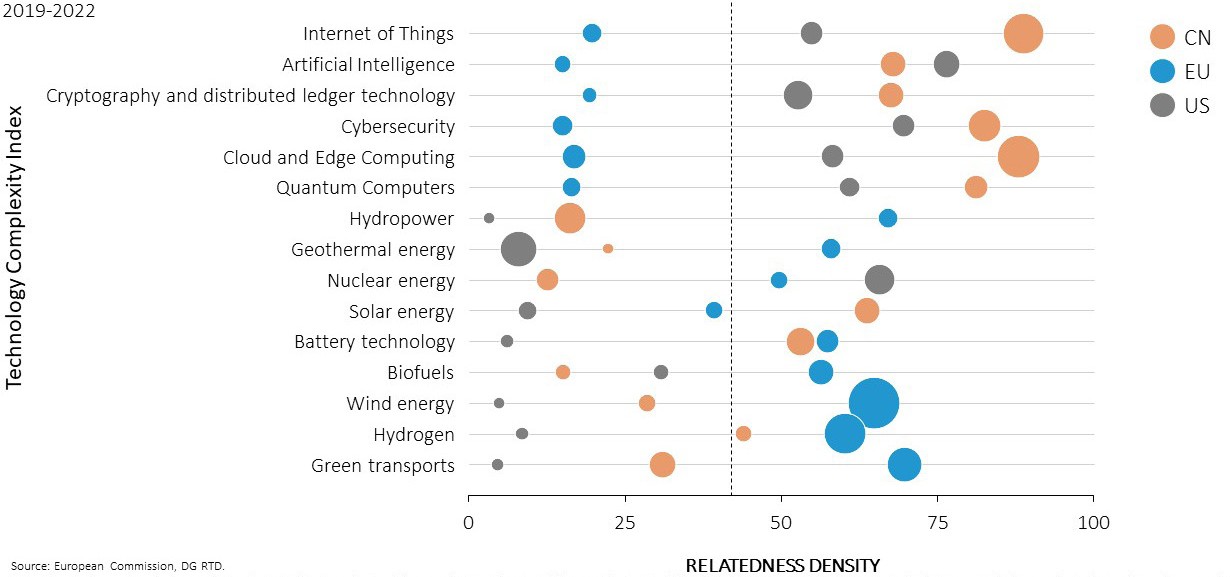 La position de l’UE dans les technologies complexes
Taille de la bulle: combien chaque pays s'est déjà spécialisé dans une technologie
Indice de complexité technologique (plus complexe)
Représente la facilité avec laquelle un pays peut se doter d'un avantage comparatif
Source: Rapport Draghi sur l'avenir de la compétitivité européenne
32
Part des dépenses publiques en 2022
en % du PIB
Source : Eurostat
33
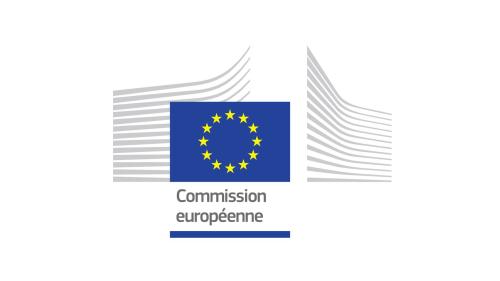 Implementation has picked up
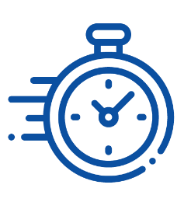 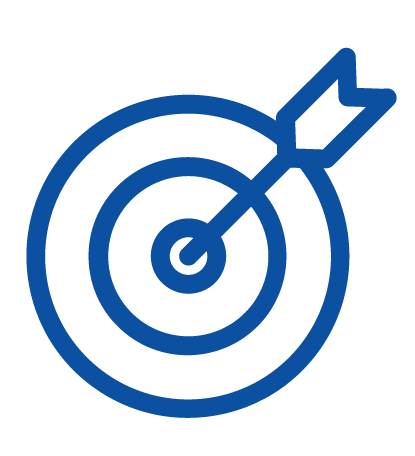 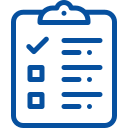 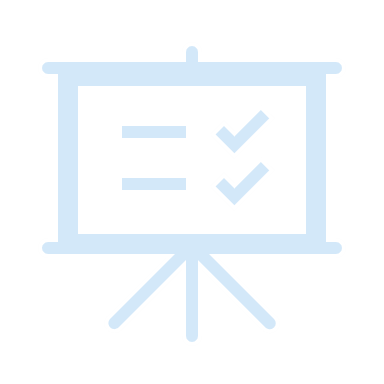 > 1700 Milestones & Targets done 

+ 1444 reported 'completed' and 912 'on track'
> € 300 Mrd d’ici fin 2024

circa 1/2 de l’envelope finale (2/3 de l’envelope initiale)
Faster disbursements

x 3 over last year compared to previous one
> 70 Payment Requests done

…from 25 Member States (pace doubled in 2024)
34
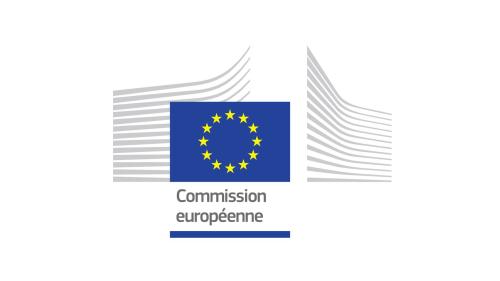